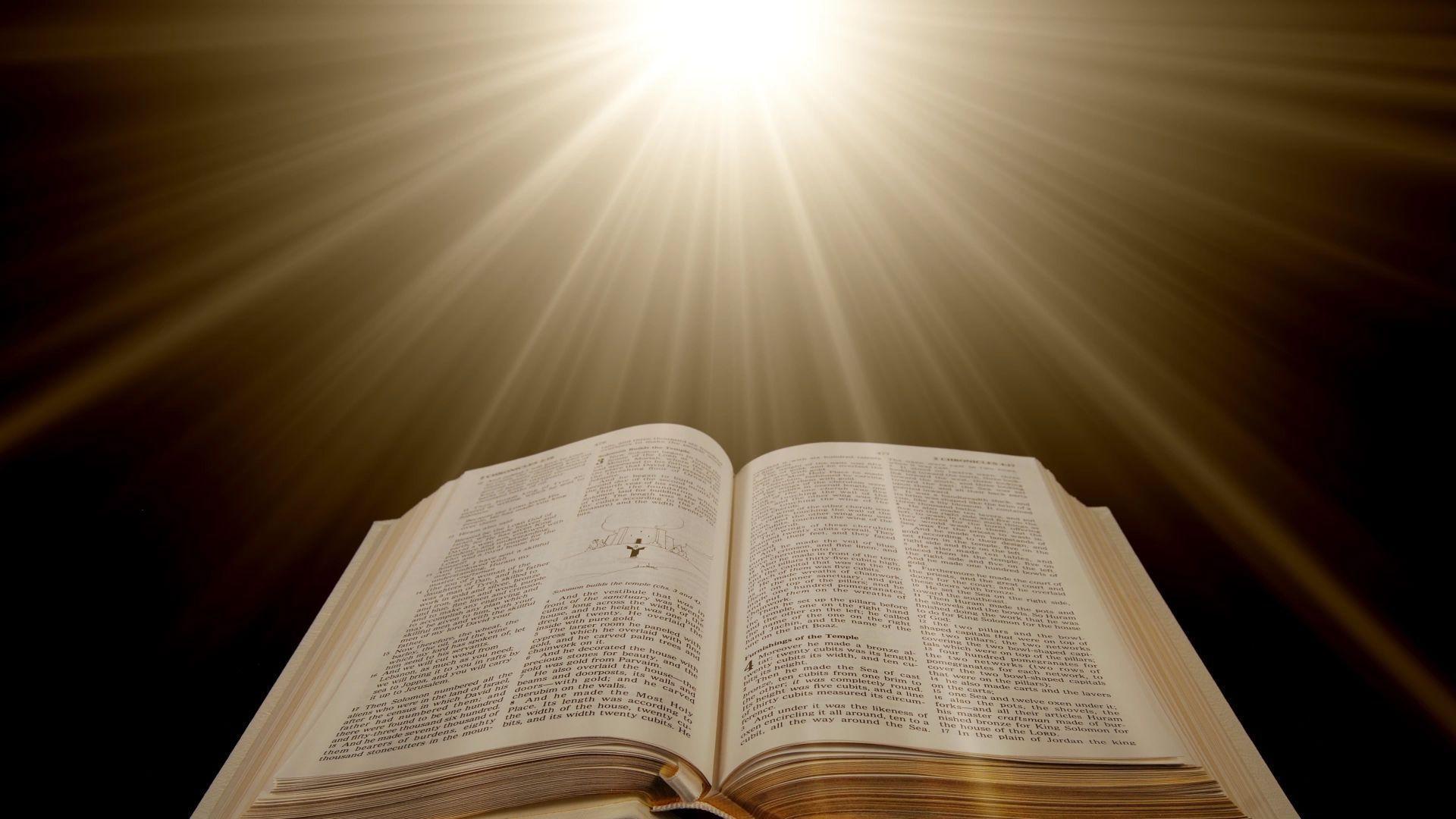 Preacher, Preparation, 
Presentation
A class on making and preaching sermons
Use 
Meaningful
Gestures
Session 30
Presenting 
Your Sermon
Importance of Gestures

	- Support 
	- Distraction
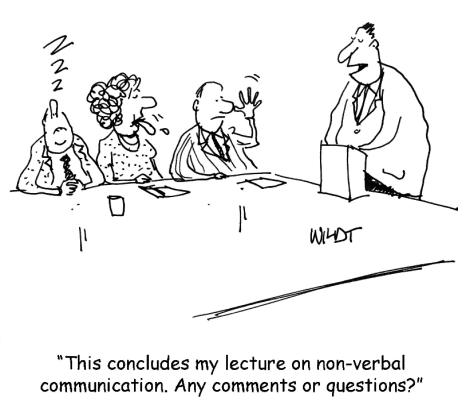 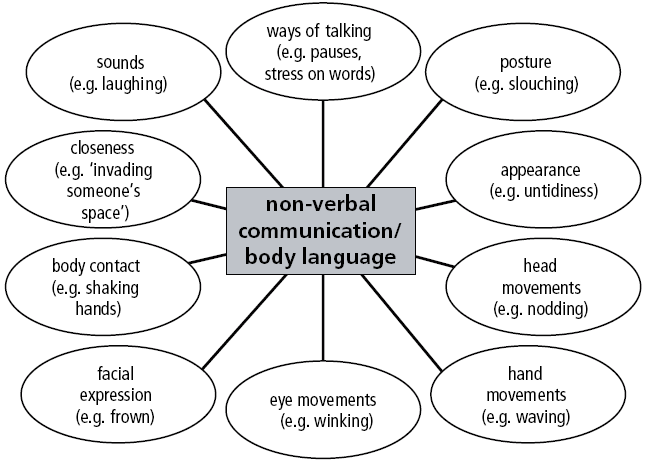 Communication is: 
		7% Verbal 
		38% Paraverbal 
		55% Non-verbal
Kinds of Gestures
	publicspeakingpower.com

Descriptive Gestures
	- Comparisons 
	- Depict size or shape 
	- Movement 
	- Placement
Kinds of Gestures
	publicspeakingpower.com

Descriptive Gestures
Emphatic or Emotional
	- sadness 
	- anger 
	- happiness
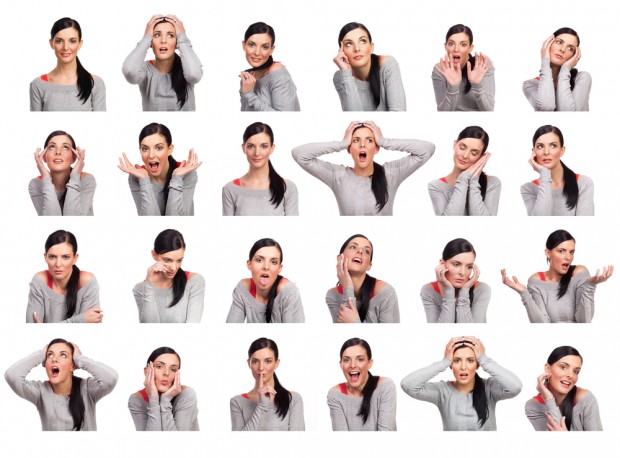 Kinds of Gestures
	publicspeakingpower.com

Descriptive Gestures
Emphatic or Emotional
Suggestive 
	- Open/crossed arms 
	- Shrug
	- Turning
Kinds of Gestures
	publicspeakingpower.com

Descriptive Gestures
Emphatic or Emotional
Suggestive 
Prompting 
		- raise your hand 
		- clapping